Induction Training for board directors
Session 2
Organisational Culture, Leadership and Legal Responsibilities
Facilitator: Joanna Flynn, Chair, Boards Ministerial Advisory Committee

15 August 2023
Overview– Session 2
Welcome – Joanna Flynn, Facilitator and Chair – Boards Ministerial Advisory Committee 
Integrity for board directors, duties and code of conduct – Brigid Monagle, Commissioner, Victorian Public Sector Commission
Director's legal duties and Enabling Legislation – Bill Brown, Chair, Grampians Health 
Organisational culture, leadership principles and practical tips – Robyn Batten, Chair, Western Health
Question and answer session
Integrity for public board directors
Presented by Brigid Monagle, Commissioner
Public vs private boards
Similarities ​
Key differences​
Some governance principles apply to both public and private boards, including duties to:
exercise a reasonable degree of care, diligence, and skill
act honestly and in good faith 
not misuse position and information
disclose interests when conflict arises.
Private boards act in the best interests of shareholders or company members, while public boards have a duty to act in the best interests of the public.
Public boards must:
steer the board on behalf of the Minister
consult the relevant department and Minister on major issues 
act consistently with their entity’s functions 
comply with government policy and establishing legislation.
2
Responsibilities​ of health service boards and board directors
Board director​
The board​
Establish governance framework​
Set strategic direction​
Oversee financial performance​
Oversee risk management​
Oversee the organisation head​
Build a culture of integrity
Inform the Minister of major issues of public concern or risks that affect or may affect the heath service
Model values in the code of conduct​
Comply with conflict of interest and duty obligations​
Comply with gifts, benefits and hospitality obligations​
Health service boards
A health service is a statutory body established under the relevant Enabling Act. 
The board must ensure the health service is compliant with the requirements of the Enabling Act.
3
Code of Conduct for Directors of Victorian Public Entities
7 public sector values
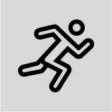 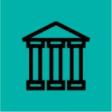 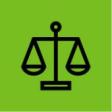 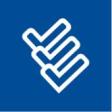 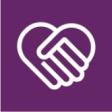 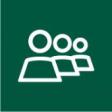 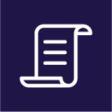 Caution!
Failure to behave in this way could be considered misconduct and in serious cases lead to suspension or removal from office. A director who improperly uses their position to gain an advantage for themselves or someone else, or causes detriment to a public entity will be liable for their actions under civil and criminal law.
Responsiveness
Integrity
Impartiality
Accountability
Respect
Leadership
Human Rights
4
Conflicts of interest and duty
Conflict of interest​
Conflict of duty
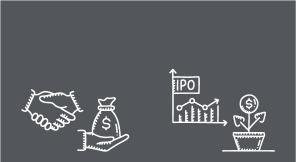 Board director
Private interest
Another duty
Declare
Review
Record
Manage
Declare
Review
Record
Manage
Direct interest 
Your OWN personal, family, professional or business interests
Indirect interest
Individuals or groups connected to you
Can be a public or private organisation
5
Conflicts of interest and duty (continued)
How to manage
The board should consider:
Record and monitor: details of the conﬂict of interest are recorded in the minutes. Monitoring occurs to check whether it remains the appropriate course of action.
Restrict: the director is allowed to take part in some discussions but not be part of any decision-making on the issue.
Remove: remove the director from all discussions and decision-making.
Recruit: appoint a third party to oversee a matter in part or full, ensuring they have no conflict of interest.
Relinquish or resign: recommend the director relinquish the private interest concerned. Alternatively, the director can be asked to resign.
6
Gifts, benefits and hospitality
All offers
Refuse and report
Minimum accountabilities
Refuse if:
It is money, items used like money, or items that can be converted to money.
It causes an actual, potential or perceived conflict of interest.
It may affect your standing as a board director.
It may bring your organisation or the public sector into disrepute.
It’s a non-token offer without a real business benefit.
Other accountabilities
You must refuse: 
All bribes or inducements.
You must report:
Bribery attempts and inducements to the board’s chair.
7
Gifts, benefits and hospitality (continued)
Token offers​
Non-token offers​
Not worth more than $50​
Token offers are of little value to the board director and the person making the offer.​
No need to declare or record in register.​
Accept if:​
They don’t create a conflict of interest or reputational damage, for example:​
pens and promotional items​
modest hospitality such as light refreshments.​
Worth more than $50​
Non-token offers may be of significant value and can include anything worth more than $50.​
You must declare and record in register.​
Accept if:​
It helps the organisation, public sector or the Victorian Government achieve its goals.
8
Public comment​
Best interest of the public entity​
Proper use of information​
Directors must act in good faith in the best interests of the board and be professional in all dealings with fellow directors.
They must not allow personal or professional interests or relationships to influence their judgment.
Directors must behave in a way that reflects well on their standing as a director and on the reputation of the public entity.​
Directors must use the information they gain in the course of their board duties only for its intended purpose.
They must not use the information, including sensitive information, to obtain an advantage for themselves or another person or to cause detriment to the public entity.​
9
Case studies
Resources​
Guidance​
Find it online​
The Victorian Public Sector Commission has published new resources for public entity boards on boards.vic.gov.au. ​
The resources provide practical advice to help strengthen governance processes, focusing on the following areas: ​
integrity ​
governance   ​
financial management  ​
compliance and risk   ​
recruiting and overseeing the CEO.
Code of Conduct for Directors of Victorian Public Entities ​
Integrity guidance for board directors​​​
Board operations (including checklists and templates)​
​​Board management​
Managing CEOs​
Board events​
Diversity on Victorian Government Board Guidelines​
Why good governance matters: best practice for public entity boards
End of presentation
Director’s legal responsibilities
Bill Brown, Chairperson, Grampians Health
Individual Accountability
The role of a director is to fulfil their directorship responsibilities, and those responsibilities outlined in the Health Services Act, in a professional and ethical manner. 
In practice, this means that directors must:
act in the interests of the health service at all times
act with integrity and in good faith
Hold themselves and each other to account
Attend meetings, having pre-read all board papers
Look beyond the obvious and not just accept the information presented
Be curious and well informed - inform themselves of issues/risks impacting the provision of health services.
Director’s conduct / Integrity issues
Demonstrate leadership and stewardship
Comply with establishing legislation
Exercise due care, diligence and skill
Act in the best interests of the public entity
Use position and information appropriately
Be fair and impartial

Manage risks and be financially responsible
Be honest and act with integrity
Manage conflicts of interest and duty
Champion a productive and ethical culture
Governance and Management
Liability
Entity
Individuals
Vicarious liability
Criminal liability      
Occupational Health and Safety Act 2004
Section 21 – An employer must so far as is reasonably practicable, provide and maintain for employees of the employer a working environment that is safe and without risks to health.
Section 23 – An employer must ensure, so far as is reasonably practicable, that persons other than employees of the employer are not exposed to risks to their health or safety arising from the conduct of the undertaking of the employer.
Governance roles and relationships
Role of the Board
Board Processes
Work through the Chair (“first among equals”)
Collegiate, but testing
Manage disagreement (good people can disagree)
Bring “your skills” to the task (legal financial etc), but all are responsible. You are not the Board’s (lawyer / accountant / clinician / etc)
Legal responsibilities and enabling legislation
Relevant legislation
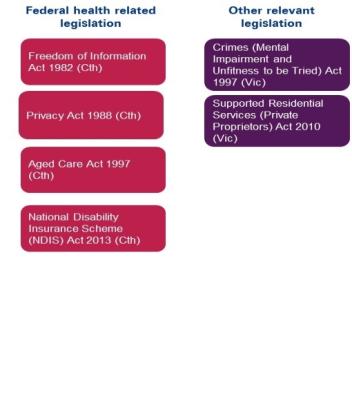 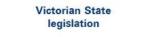 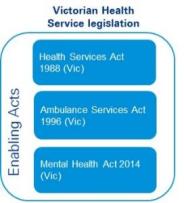 Data and Records
Privacy and Data Protection Act 2014 (Vic)

Health Records Act 2001 (Vic)

Freedom of Information Act 1982 (Vic) 

Public Records Act 1973 (Vic)

Victorian Data Sharing Act 2017 (Vic)
Public Administration Act 2004 (Vic)

Financial Management Act 1994 (Vic) and Standing Directions 2018

Audit Act 1994 (Vic)

Independent Broad-based Anti-corruption Commission Act 2011 (Vic) 

Public Interest Disclosures Act 2012 (Vic) 

Ombudsman Act 1973 (Vic) 

Charter of Human Rights and Responsibilities Act 2006 (Vic)

Occupational Health and Safety Act 2004 (Vic)

Equal Opportunity Act 2010 (Vic)
Enabling legislation
All of these health entities are public entities under the Public Administration Act 2004 (Vic) (PAA).

Note: this presentation focuses only on the legal responsibilities of these health entities and their directors.
Director’s obligations – enabling legislation (all)
Director’s obligations – enabling legislation (some)
Director’s obligations –Public Administration Act 2004 (Vic)
Director’s obligations –Public Administration Act 2004 (Vic) Continued
Other obligations/powers –Public Administration Act 2004 (Vic)
Other obligations/powers –Public Administration Act 2004 (Vic)Continued
Director protections
Immunity under enabling legislation
A director is not personally liable for anything done, or omitted to be done, in good faith in the exercise of a power or discharge of a duty (or in the reasonable belief that the act or omission was in such exercise).
Indemnities and insurance
Where directors who have acted honestly and properly are confronted with legal action, they may be able to benefit from an indemnity via insurance or from government under Victorian government policy. 
Directors of public entities should be satisfied they either have appropriate insurance (usually termed Directors’ and Officers’ Insurance) from the Victorian Managed Insurance Authority or another appropriate insurance company or a government indemnity in limited circumstances.
Sign-off requirements and by-laws
Sign off requirements of boards 
Directors must in the public body’s Annual Report attest to compliance with applicable requirements in the Financial Management Act 2004 (Vic), the Standing Directions 2018, and the Instructions supporting the Standing Directions 2018.
Directors must also disclose all ‘Material Compliance Deficiencies’ (defined in the Standing Directions 2018).
By-laws
The Board of each health entity (except Forensicare) has express power under the enabling legislation to make, amend or revoke by-laws, but must not make/amend by-laws without the Secretary’s approval.
Other key legal responsibilities
Legislation relating to information
Privacy and Data Protection Act 2014 (Vic)
Health Records Act 2001 (Vic)
Freedom of Information Act 1982 (Vic) 
Public Records Act 1973 (Vic)
Victorian Data Sharing Act 2017 (Vic)
Other key legal responsibilitiesContinued
Financial Management Act 1994 (Vic) and Standing Directions 2018
Audit Act 1994 (Vic)
Independent Broad-based Anti-corruption Commission Act 2011 (Vic) 
Public Interest Disclosures Act 2012 (Vic) 
Ombudsman Act 1973 (Vic) 
Charter of Human Rights and Responsibilities Act 2006 (Vic)
Occupational Health and Safety Act 2004 (Vic)
Equal Opportunity Act 2010 (Vic) 
Crimes Act 1958 (Vic)
Key regulatory bodies
Key regulatory bodiesContinued
Statutory Duty of Candour (SDC)
Thank you
Bill Brown, Chairperson, Grampians Health
Organisational Culture and Leadership
Department of Health – Board Induction
Robyn Batten, AM
Chair Western Health
Culture Eats Strategy for Breakfast“A powerful and empowering culture is a surer route to organizational success than an effective strategy is.” – Peter Druker
Who we are and how we partner with patients to provide best care

Who we are being while we are providing best care

Linking cultural behavioural expectations to a framework which resonates with staff across the whole organisation
ORGANISATIONAL CULTURE AND LEADERSHIP
What is a Safety Culture?
Just (no blame and accountability)

Ensure staff receive training and development

Ensuring Health and Safety in the workplace
ORGANISATIONAL CULTURE AND LEADERSHIP
Tone from the Top
We model the culture and behaviour we expect

Frameworks to support the culture we aspire to

Policies, procedures and monitoring/measuring
ORGANISATIONAL CULTURE AND LEADERSHIP
Performance Targets in Context
Is compliance more important than integrity fairness? Respect and Dignity.

Can performance targets distort the culture and behaviour of clinicians?
ORGANISATIONAL CULTURE AND LEADERSHIP
The Importance of an Ethical Framework
Best Care at Western Health

Engaging all staff to a common purpose

Aged Care Fish! Philosophy – Be There, Make their Day, Choose your Attitude and Have Fun
ORGANISATIONAL CULTURE AND LEADERSHIP
Blame and Accountability
Hard to always get the balance right

Aligning response with continuous quality improvement

Reinforced by recent open disclosure requirements
ORGANISATIONAL CULTURE AND LEADERSHIP
How Do We Know We Have a Good Culture?
Visibility

Transparency

Bad news communicated 

Celebrated behaviours linked to values

Feel the vibe
ORGANISATIONAL CULTURE AND LEADERSHIP
Culture Eats Strategy for Breakfast
Our culture is central to the quality and safety of the care we provide to patients and their families – every minute of every day
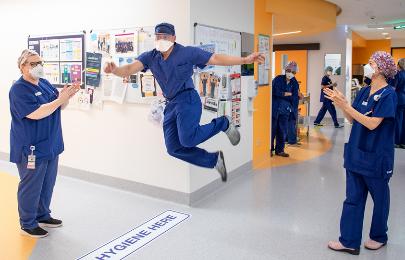 ORGANISATIONAL CULTURE AND LEADERSHIP
Thank you.
westernhealth.org.au
Resources for board directors
The Directors’ Toolkit: The toolkit provides essential information on the public health sector environment and is available at: https://www.health.vic.gov.au/boards-and-governance/directors-toolkit
The Victorian Public Sector Commission (VPSC) provides multiple resources for members of public entity boards. These resources are available at: https://www.boards.vic.gov.au/resources-boards/
The VPSC’s code of Conduct for directors is available at: https://vpsc.vic.gov.au/resources/code-of-conduct-for-directors/
The Integrity Governance Framework: The integrity governance framework and better practice assessment and reporting tool are resources to assist Victorian public health services in assessing their integrity risks. Available at: https://www.health.vic.gov.au/publications/integrity-governance-framework-and-assessment-tool-resources
Accessibility statement and publisher information
To receive this presentation in another format, email Health Service Governance  <healthservicegovernance@health.vic.gov.au>.
Authorised and published by the Victorian Government, 1 Treasury Place, Melbourne.
© State of Victoria, Australia, Department of Health, September 2023.
Except where otherwise indicated, the images in this presentation show models and illustrative settings only, and do not necessarily depict actual services, facilities or recipients of services. 
Available at Information and education for health service boards <https://www.health.vic.gov.au/share_link/5c310551-7faf-4489-bca8-dbc0f678fe60/12699>